NWWAC Working Group 1
West of Scotland

	Dublin, 13 September 2018
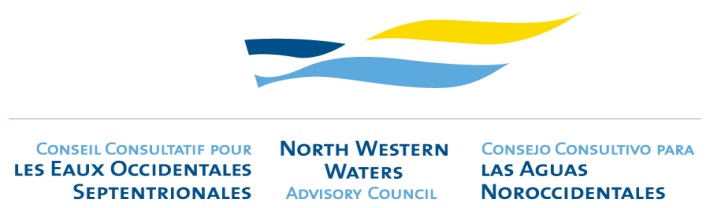 1. Action points
The working Group will draft advice for the COM on setting the fishing opportunities for 2019 based on the discussion. 

Focus Group on Cod Management Plan will be organized, chaired by Ms Irene Kingma

The AC to contact ICES in relation to the questionable population structure used in assessments on cod

The Secretariat to distribute the project proposal on the genetic population identification of cod forwarded by Mr O’Donoghue.
2. Input draft advice ‘Addressing Choke Risk in NWW after exemptions’
3. Project proposal: Stock identification of Atlantic cod
5. Summary of Action Points
NWWAC Working Group 3
Channel

	Dublin, 13 September 2018
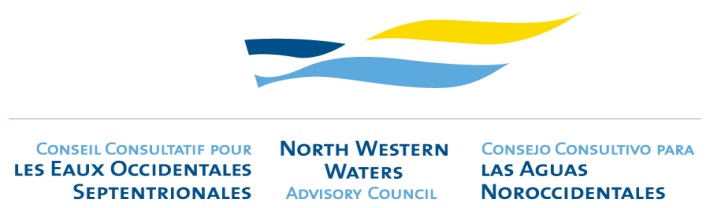 1. Action points
The working Group will draft advice for the COM on setting the fishing opportunities for 2019 based on the discussion. 

The NWWAC to follow-up the discussions in the Regional Group on King scallops
2. Input draft advice ‘Addressing Choke Risk in NWW after exemptions’
3. Setting objectives for a FG on King Scallops
5. Summary of Action Points
Thank you
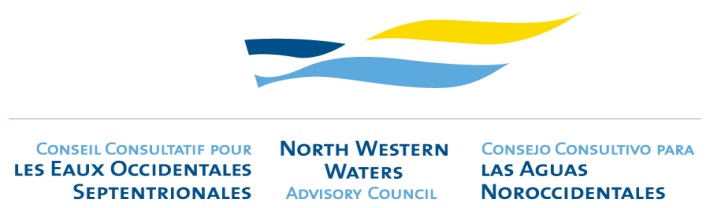